Learning-Augmented Algorithms: The Case of Multiple Experts
Debmalya Panigrahi
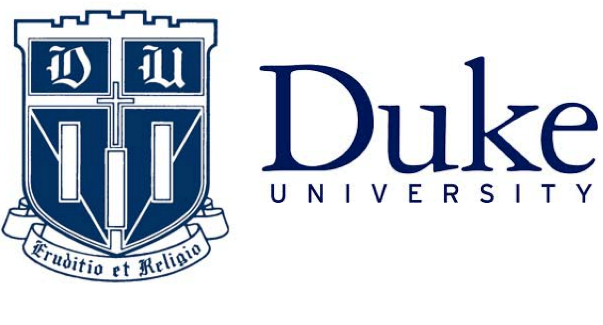 (based on joint work with Sreenivas Gollapudi,  		)
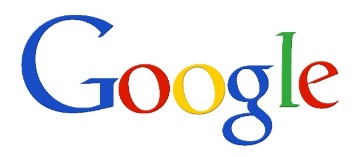 How to optimize for an unknown future?
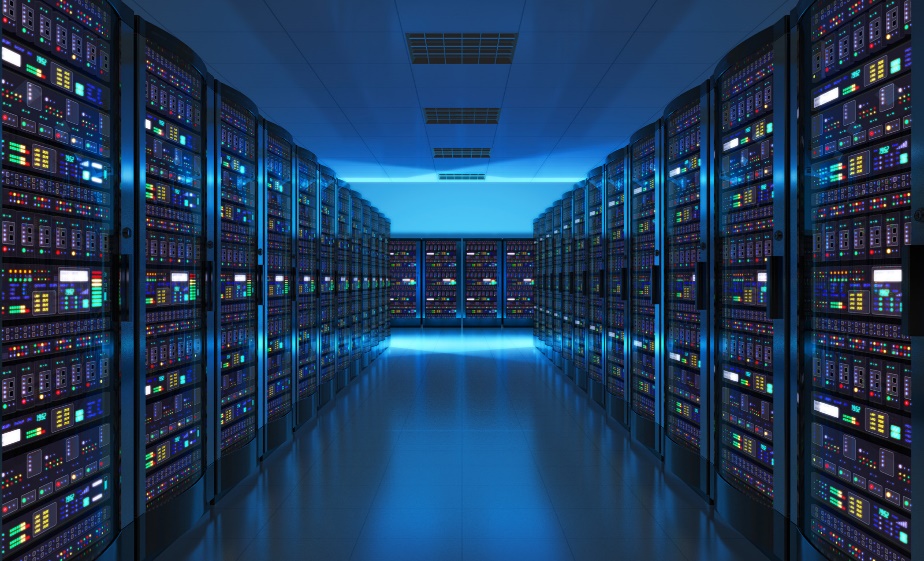 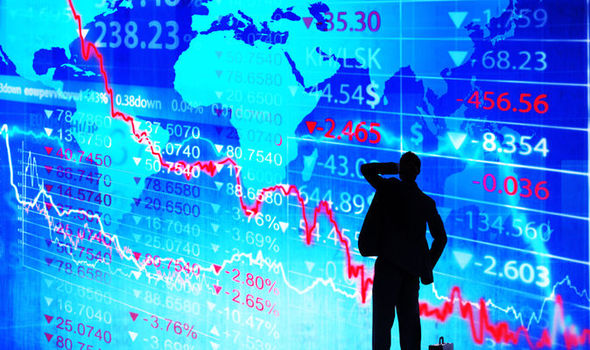 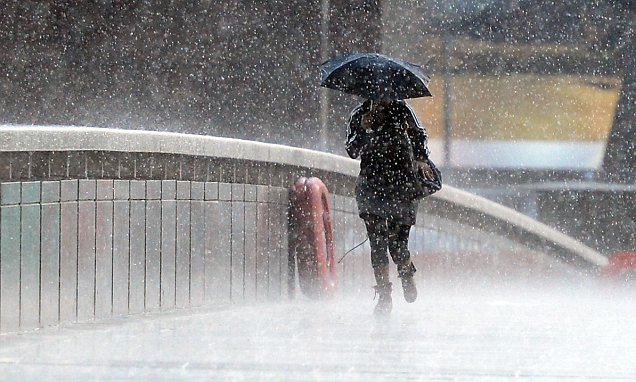 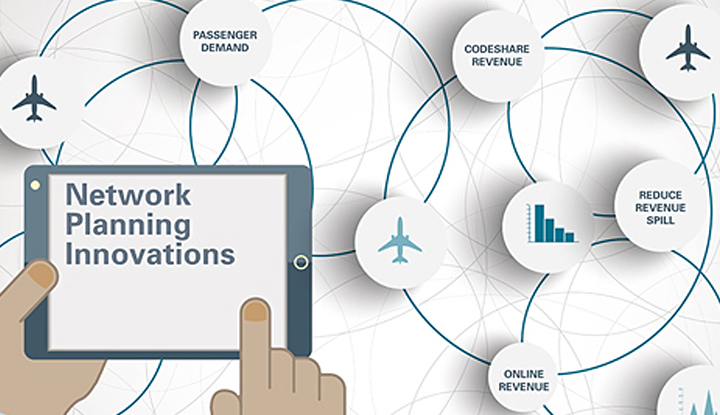 How to optimize for an unknown future?
Online Algorithms
Machine Learning
Optimize for the worst possible (adversarial) future
Competitive ratio = Online Algorithm / Offline Optimum


+ Very robust (guarantees hold no matter what)
- Pessimistic (nature is not adversarial!)
Use the past to predict the future, and optimize for the predicted future
Approximation ratio = Offline Algorithm / Offline Optimum


+ Optimistic (approx. ratio << comp. ratio for most problems)
- Not robust (no guarantees if predictions are inaccurate)
Online Algorithms with Predictions
A. M. Medina and S. Vassilvitskii. Revenue optimization with approximate bid predictions. NeurIPS 2017.
T. Kraska, A. Beutel, E. H. Chi, J. Dean, and N. Polyzotis. The case for learned index structures. SIGMOD 2018.
T. Lykouris and S. Vassilvitskii. Competitive caching with machine learned advice. ICML 2018.
M. Mitzenmacher. A model for learned bloom ﬁlters and optimizing by sandwiching. NeurIPS 2018.
 M. Purohit, Z. Svitkina, and R. Kumar. Improving online algorithms via ML predictions. NeurIPS 2018.
C.-Y. Hsu, P. Indyk, D. Katabi, and A. Vakilian. Learning-based frequency estimation algorithms. ICLR 2019.
Consistency: If the prediction is correct, then the algorithm should perform as well as the best offline solution
Robustness: Irrespective of the accuracy of the prediction, the algorithm should perform as well as the best online solution
Graceful degradation: The performance of the algorithm should gracefully degrade with the accuracy of the prediction
Online Algorithms with Multiple Predictions
Multiple ML models/human experts make predictions about the future
The predictions may be completely different from one another
The algorithm has no information about the absolute or relative quality of the predictions
Consistency: If any of the predictions is correct, then the algorithm should perform as well as the best offline solution
Robustness: Irrespective of the accuracy of the predictions, the algorithm should perform as well as the best online solution
Graceful degradation: The performance of the algorithm should gracefully degrade with the accuracy of the best prediction
A Single Parameter Problem: Rent or Buy (a.k.a. Ski-rental)
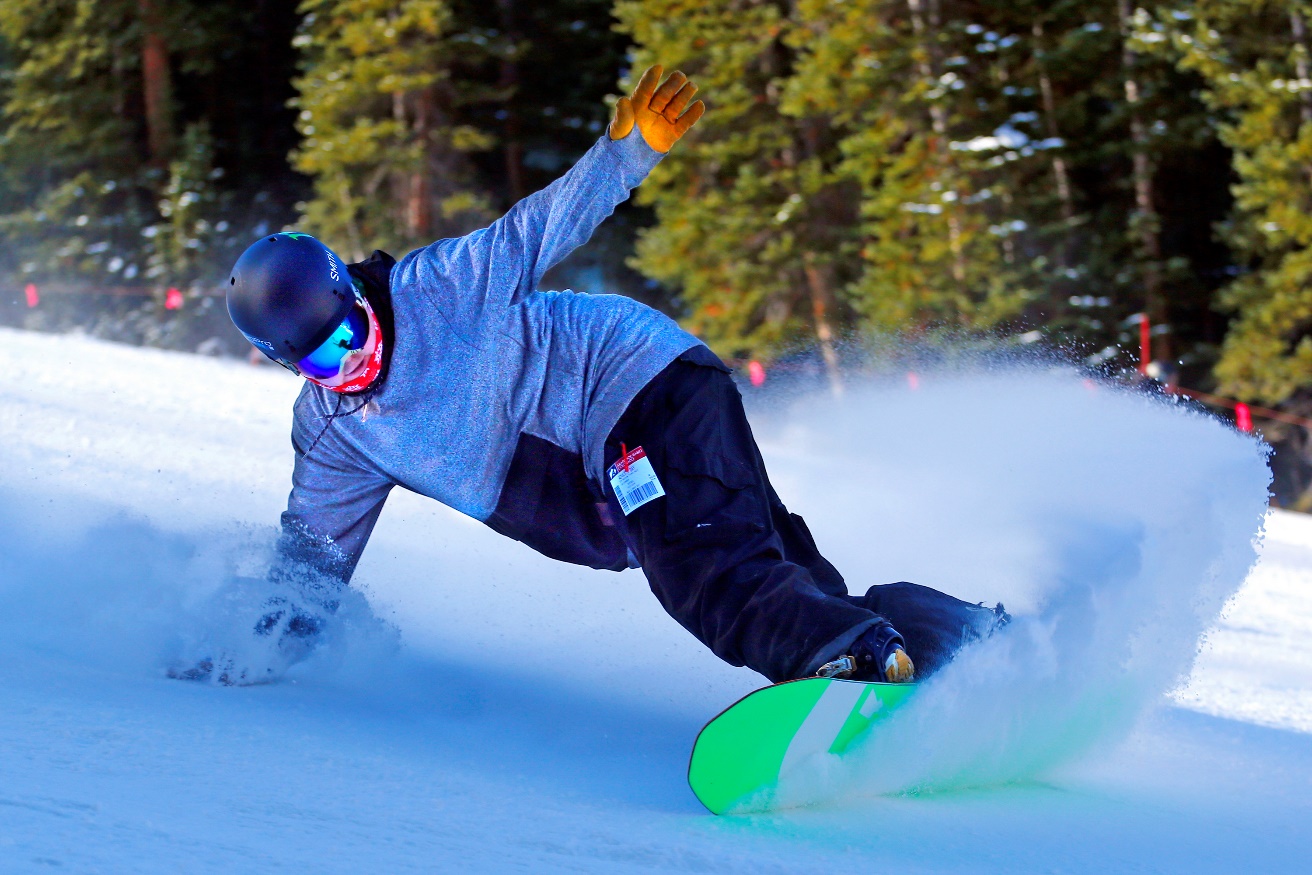 A Single Parameter Problem: Rent or Buy (a.k.a. Ski-rental)
Online algorithm with multiple predictions (achieving consistency only)
k predictions, consistency is the worst case competitive ratio of the algorithms assuming any one of the predictions is correct
k=1: consistency of 1 achieved by assuming the expert is accurate and using the offline algorithm [Purohit et al. ’18 show how to achieve robustness in this setting]
k=∞: experts can make all possible predictions, hence it reduces to the classical online setting (without predictions): best consistency achievable is 2 by a deterministic algorithm and e/(e-1) by a randomized algorithm

What consistency can we achieve for finite k > 1?
What is a good value of k?
For independent Gaussian error, we show that k between 2 and 4 is a good empirical choice
Rent or Buy with Multiple Predictions: A Deterministic, Consistent Algorithm
Suppose k=2, i.e., there are only 2 predictions: x1 and x2
Case 1: If both x1 and x2 are at least B, then buy at time 0
Case 2: If both x1 and x2 are smaller than B, then buy at time B (or never buy!)
Case 3: If x1 < B and x2 ≥ B, then
Buying at time B is only 2-consistent
Buying at time 0 is B/x1-consistent, which can be arbitrarily large!
Buying at time x1 is better idea, but still only (1 + x1/B)-consistent, which can be arbitrarily close to 2
Rent or Buy with Multiple Predictions: A Deterministic, Consistent Algorithm
Case 3: If x1 < B and x2 ≥ B, then
Buying at time B is only 2-consistent
Buying at time 0 is B/x1-consistent, which can be arbitrarily large!
Buying at time x1 is better idea, but still only (1 + x1/B)-consistent, which can be arbitrarily close to 2

Combine the last two choices:
We obtain a consistency of min(1 + x1/B, B/x1) by:
Buying at time 0 if B/x1 < 1 + x1/B 
Buying at time x1 otherwise
Consistency ratio of the algorithm
Combine the last choices:
We obtain a consistency of min(1 + x1/B, B/x1) by:
Buying at time 0 if B/x1 < 1 + x1/B 
Buying at time x1 otherwise

The algorithm achieves consistency of:
argmax 0<x1< B min(1+x1/B, B/x1)
which is 1/y where 1 + y = 1/y
which solves to the golden ratio Φ
Is this consistency ratio tight?
A tight example:
x1 = y = B/Φ, x2 > B
If the algorithm buys before time y, then x1 realizes and the ratio is at least
B/y = Φ
If the algorithm buys after time y, then x2 realizes and the ratio is at least
(B+y)/B = 1 + 1/Φ
Overall, the ratio is no better than Φ (which is equal to 1 + 1/Φ)!
x1 ≥ B/Φ: buy at 0
x1 < B/Φ: buy at B/Φ
y = B/Φ
0
B
How do we generalize to k > 2?
For k = 2
create intervals (0, B/Φ) and (B/Φ)
buy in the first interval that does not contain a prediction

For general k
create k intervals (0, z1), (z1, z2), …, (zk-1, B) 
buy in the first interval that does not contain a prediction
x1 ≥ B/Φ: buy at 0
x1 < B/Φ: buy at B/Φ
B/Φ
0
B
…
B
0
z1
z2
zk-1
What is the consistency ratio for k > 2?
For k = 2, the consistency ratio is the golden ratio Φ, which is the limit of the ratio of two consecutive Fibonacci numbers

For general k, the consistency ratio is the limit of the ratio of two consecutive k-acci numbers, where in the k-acci sequence, every number is the sum of the previous k numbers in the sequence (For k=2, this is the Fibonacci sequence)

This consistency ratio is tight for any value of k!
Rent or Buy with Multiple Predictions
Consistency: For k predictions, we give an ηk-consistent deterministic algorithm where:
η1 = 1
limk∞ ηk = 2
ηk is an increasing sequence
No deterministic algorithm can achieve consistency better than ηk for k predictions
Deterministic Algorithms
k>2
k=∞
k=2
k=1
1
2
Randomized Algorithms
k>2
k=1
k=∞
k=2
2
1
Rent or Buy with Multiple Predictions
Consistency: For k predictions, we give an ηk-consistent deterministic algorithm where:
η1 = 1
limk∞ ηk = 2
ηk is an increasing sequence
No deterministic algorithm can achieve consistency better than ηk for k predictions
Future Work
Multiple predictions in other online optimization problems
Caching 
Lykouris and Vassilvitskii study unweighted caching for single prediction
Some recent results with Zhihao Jiang and Kevin Sun on weighted caching for single prediction
k-server is completely open even for single prediction
Scheduling/Load Balancing 
Purohit et al. consider one variant for single prediction
Several basic variants are open even for single prediction
How do we incorporate prediction costs?
Other interfaces between online algorithms and machine learning
Some recent results with Keerti Anand and Rong Ge on 
Optimizing movement/recourse and loss/regret simultaneously in convex optimization
Learning for optimization in online problems
thank youquestions?